Four Traits of Successful Entrepreneurs: 
Heart, Smarts, Guts and Luck
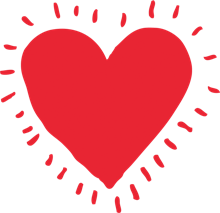 =  Purpose, Passion, & Sacrifice
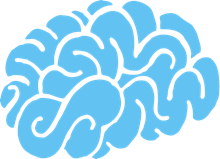 =  Pattern Recognition (not just book IQ!)
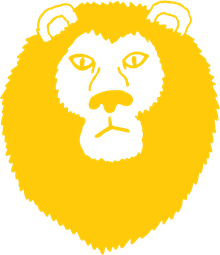 =  Initiation, Endurance, & Evolution
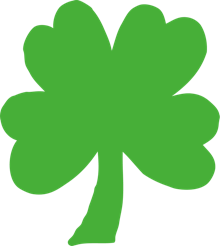 =  Attitude & Relationships
Entrepreneurial Aptitude Test  
Behind the Numbers (www.HSGL.com)
70%
of successful founders did NOT start with a business plan
61%
of founders are Heart-driven
25%
of entrepreneurs are Luck-dominant
65%
of founders had a childhood venture
Self-Awareness is Critical
Understand the trait that drives your decision-making

Everyone needs some of all four traits, but is dominant in one or two

Self-awareness around your “Entrpreneurial DNA” let’s you understand your strengths and weaknesses
Take the Entrepreneurial Aptitude Test!
www.HSGL.com
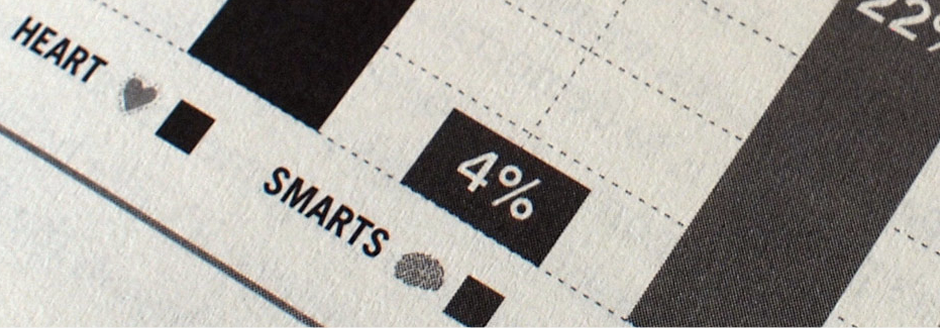 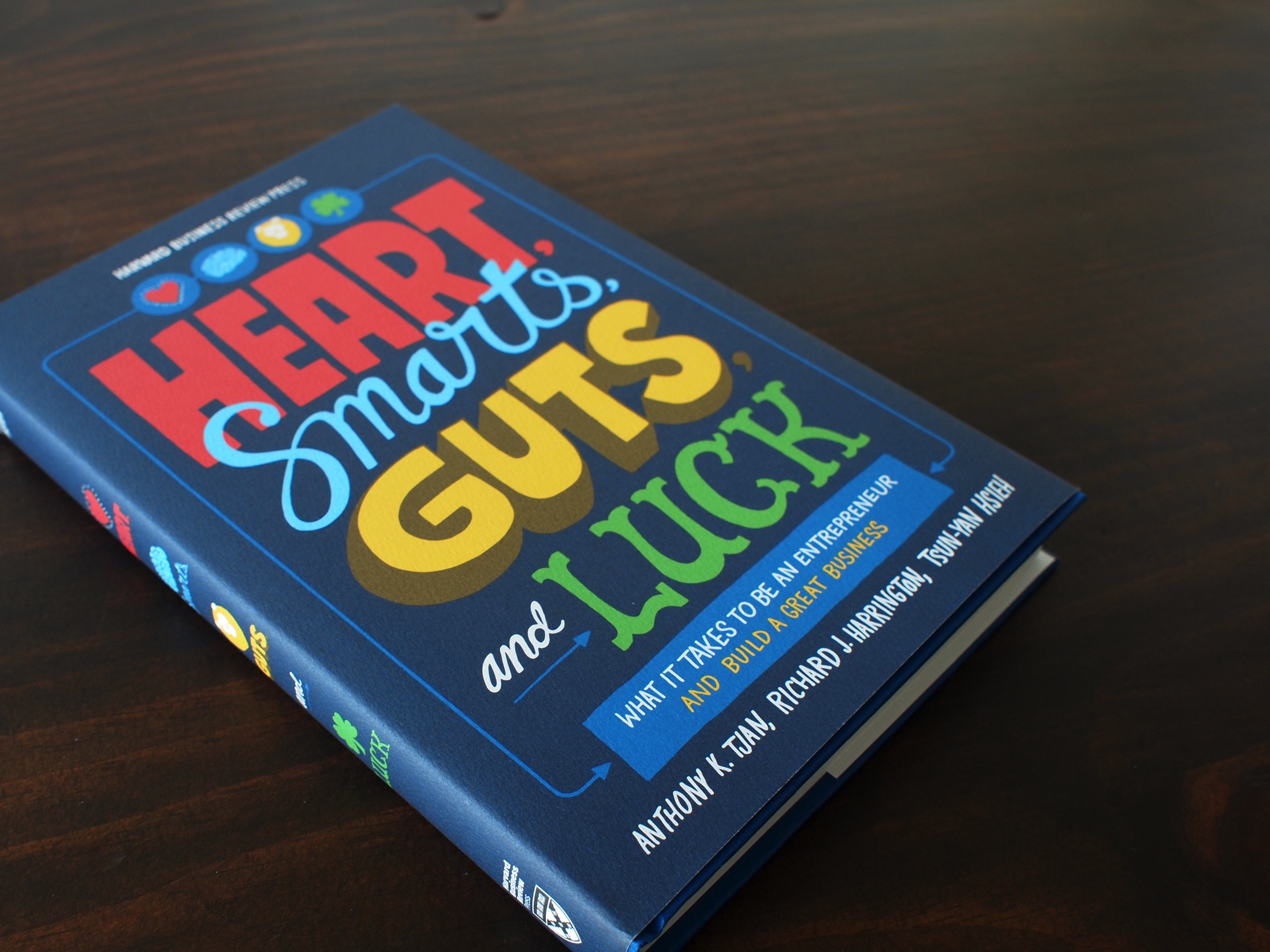 www.HSGL.com